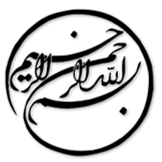 سنتز یکجای دی هیدروپیریمیدین ها از طریق کاتالیز سازگار با محیط مشتقات فسفر
دانشجو:
استاد:
سال تحصیلی:
نام درس:
فصل اول: مقدمه

3 و 4-دی‌هیدروپیریمیدین2((1-H1 (DHPM) به دلیل فعالیت‌های مختلف دارویی آن، ماده‌ای بسیار جالب توجه بوده و در بسیاری از داروهای منتخب از قبیل بازدارنده‌ها یافت شده است.






مثال‌هایی از DHPM های فعال از نظر دارویی.
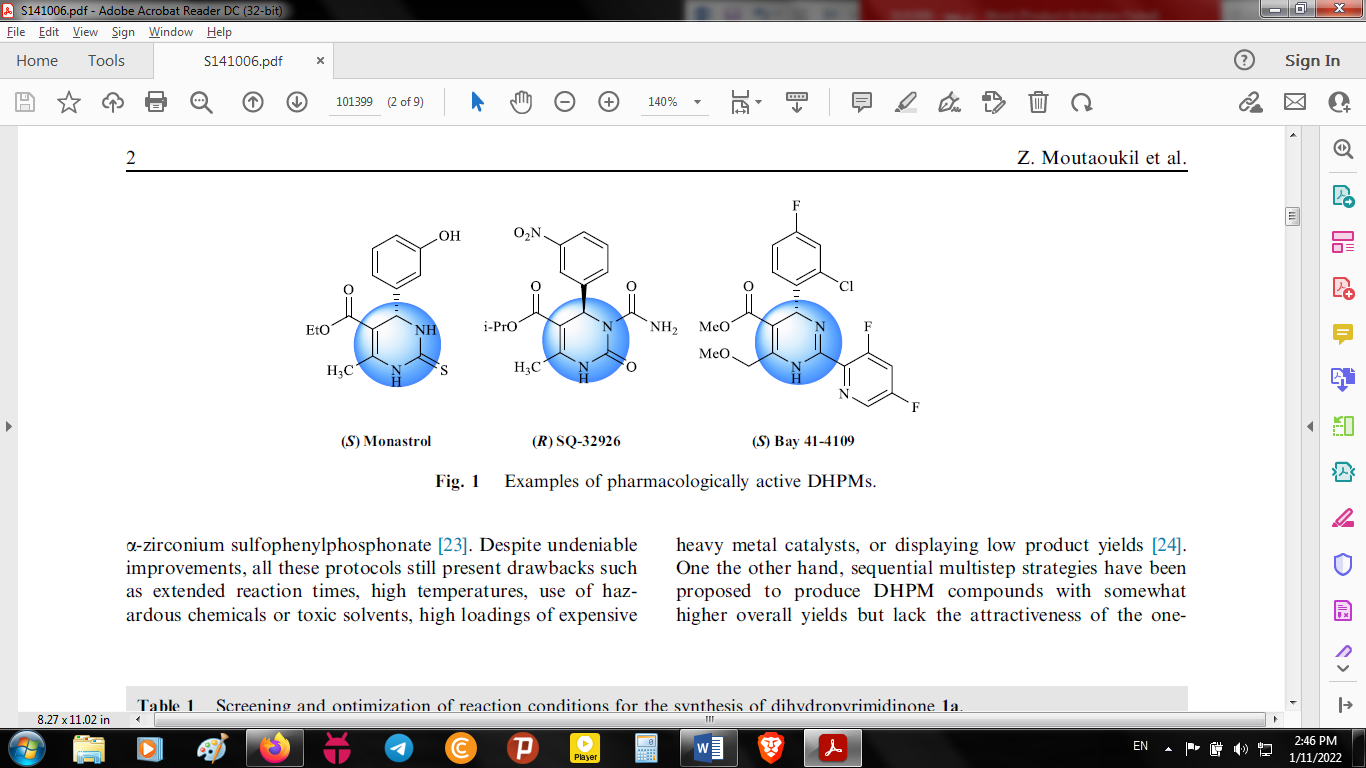 1/16
فصل اول
مقدمه
1
راهی مستقیم برای تولید داربست DHPM، واکنش معروف بیگنلی است. این واکنش چند جزئی شامل یک تراکم حلقه‌ای یکجا اتیل استواستات، اوره و یک آلدهید آروماتیک است. این کار پیرو اصول سنتز تنوع گرا بوده و لذا برای تولید سریع سری‌های مشابه دارای تنوع ساختاری بسیار حین فرآیند کشف دارو، مفید است. شرایط معمول برای واکنش بیگنلی مبنی بر گرمایش طولانی ترکیب سه‌تایی واکنش دهنده‌ها تحت شرایط اسیدی برونستدی قوی هستند که البته شرایط دیگری نیز وجود دارند که صرفنظر از پیشرفت‌های غیر قابل انکار آن‌ها، باز هم موانعی از قبیل زمان‌های طولانی واکنش، دماهای بالا، استفاده از مواد شیمیایی خطرناک یا حلال‌های سمی، مقادیر بسیار بالای کاتالیزور‌های فلزات سنگین گران‌قیمت یا نشان دادن بازده‌های پایین محصول را بروز می‌دهد.
2/16
فصل اول
مقدمه
1
مشتقات فسفر به این دلیل که آن‌ها به طور گسترده‌ای از فسفات، یک منبع طبیعی تقریباً تمام نشدنی  هستند، توجه ویژه‌ای را به خود جلب کردند. بعلاوه اخیراً آن‌ها را به عنوان کاتالیزور‌هایی کارآمد در فرآیندهای شیمیایی آلی متعددی از قبیل هیدروسیلیلاسیون متقارن آلکن‌ها، یا تولید 5-هیدروکسی‌متیل‌فورفورال را پیشنهاد داده‌اند. بنابراین، در اینجا در ادامه مطالعات‌مان در چهت توسعه فرآیندهای سبز [29-34]، ما رونمایی از مشتقات فسفر برای کاتالیز واکنش بیگنلی و کاربرد آن‌ها برای تولید صفحه‌ای از DHPM  و هتروسیکل‌های مربوطه تحت شرایط سازگار با محیط گزارش شده است.

نمایش و بهینه سازی شرایط واکنش برای سنتز دی‌هیدروپیریمیدینون a1.
3/16
فصل اول
مقدمه
1
لطفا توجه داشته باشيد
که اين فايل تنها بخشی از محصول بوده و صرفا جهت معرفی محصول ميباشد
برای خريداری و دانلود فايل کامل مقاله به زبان فارسی
با فرمت پاورپوينت (با قابليت ويرايش(
اينجا کليک نماييد.
فروشگاه اينترنتی ايران عرضه www.iranarze.ir
5
4
3
2
1